المحاضرة رقم 07: المقارنة بين المتوسطات
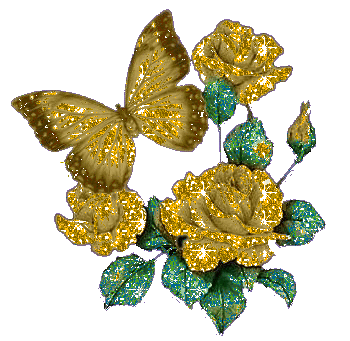 05/04/2020
1
Moyennes المتوسطات        


Test T                   Test T لعينة واحدة  
                               Test T لعينتين مستقلتين 
                               Test T  لعينتين مرتبطتين
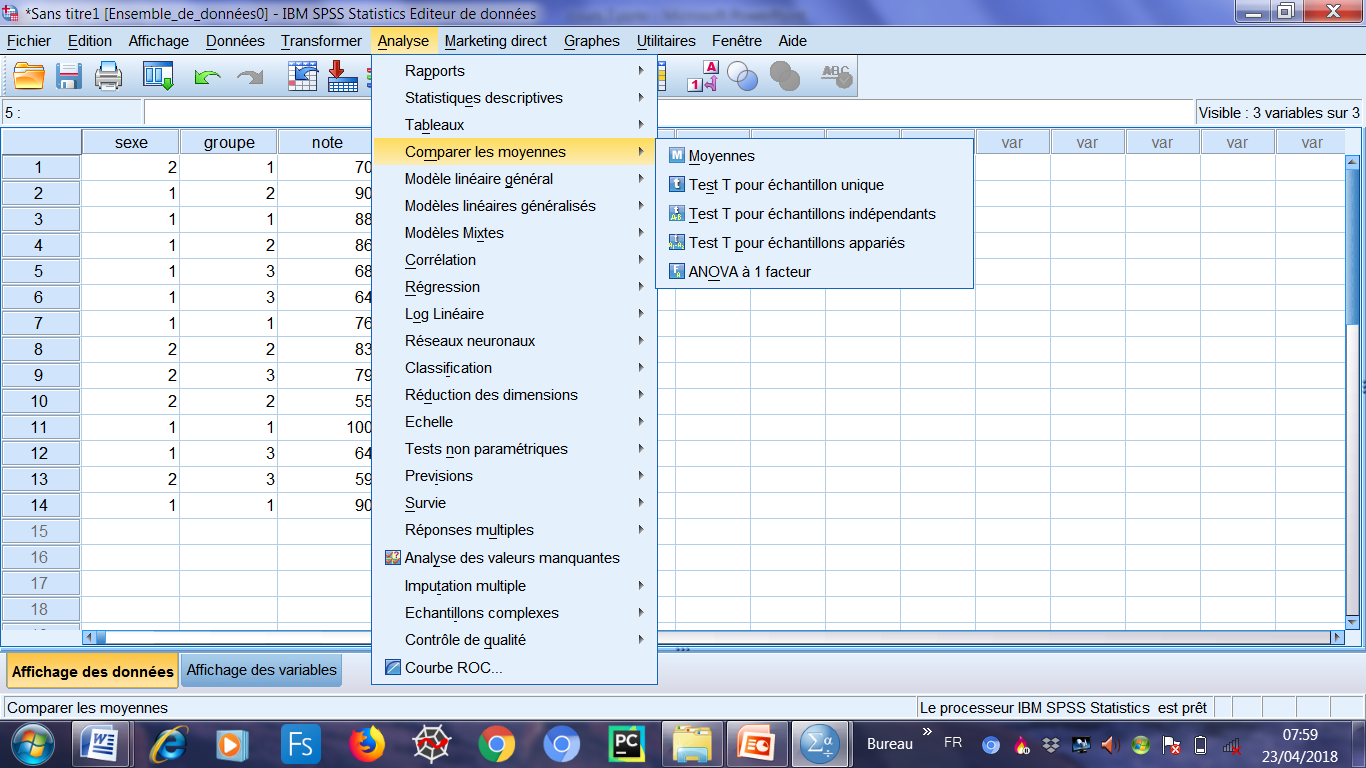 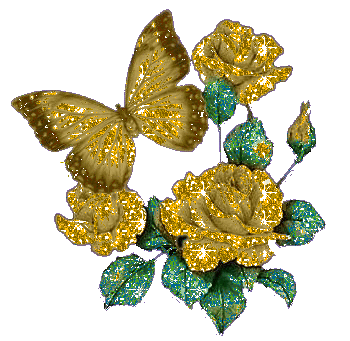 05/04/2020
2
المقارنة بين المتوسطات
يفيد هذا التحليل في حساب المتوسطات الحسابية للمجاميع الجزئية لمتغير معين، بالإضافة إلى حساب إحصاءات وصفية أخرى كمجموع كل مجموعة جزئية و الانحراف  المعياري و الوسيط و المنوال…
و يتعلق الأمر هنا بمجموعة واحدة مقسمة إلى مجموعة جزئية حسب متغير نوعي كأن نحسب الإحصاءات الوصفية لمجموعة  الذكور و مجموعة الإناث ينتمون كلهم لنفس الفصل الدراسي. و يمكن بفضل تحليل المتوسطات إجراء تحليل التباين ANOVA لعامل واحد إذا كانت عدد المجموعات الجزئية أكثر من مجموعتين.
05/04/2020
3
هذا بالإضافة إلى اختبار الاقتران ( معامل ايتا و هو معامل ارتباط غير خطي) بين المتغير التابع وهو المتغير الكمي و المتغير المستقل و هو المتغير النوعي الذي قسمت على أساسه المجموعة الكلية إلى مجموعات جزئية  و تقع قيمة معامل ايتا بين 0 و 1 حيث تشير الدرجة 0 إلى انعدام الارتباط بين المتغيرين و تشير الدرجة 1 إلى ارتباط تام بين المتغيرين.
05/04/2020
4
1- تحليل المتوسطات باستخدام برنامج الـSPSS
تقسيمات المتوسطات لكل متغير مستقل
1- Menu Analyse Comparer les moyennes Moyenne liste variables dépendantes ( exp: Note)  liste variables  indépendantes (exp: sexe) option (نحدد الإحصائيات)  Ok.
05/04/2020
5
حل التمرين الأول من السلسة
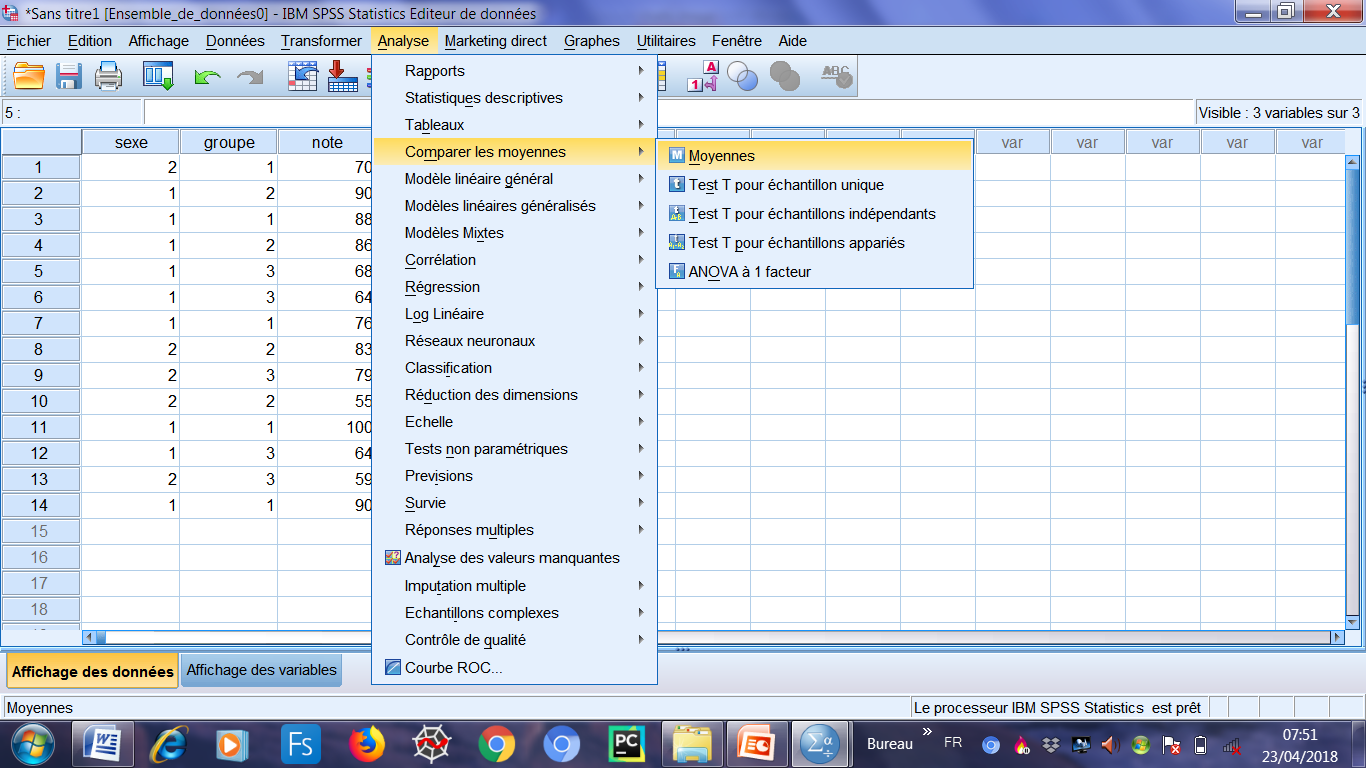 05/04/2020
6
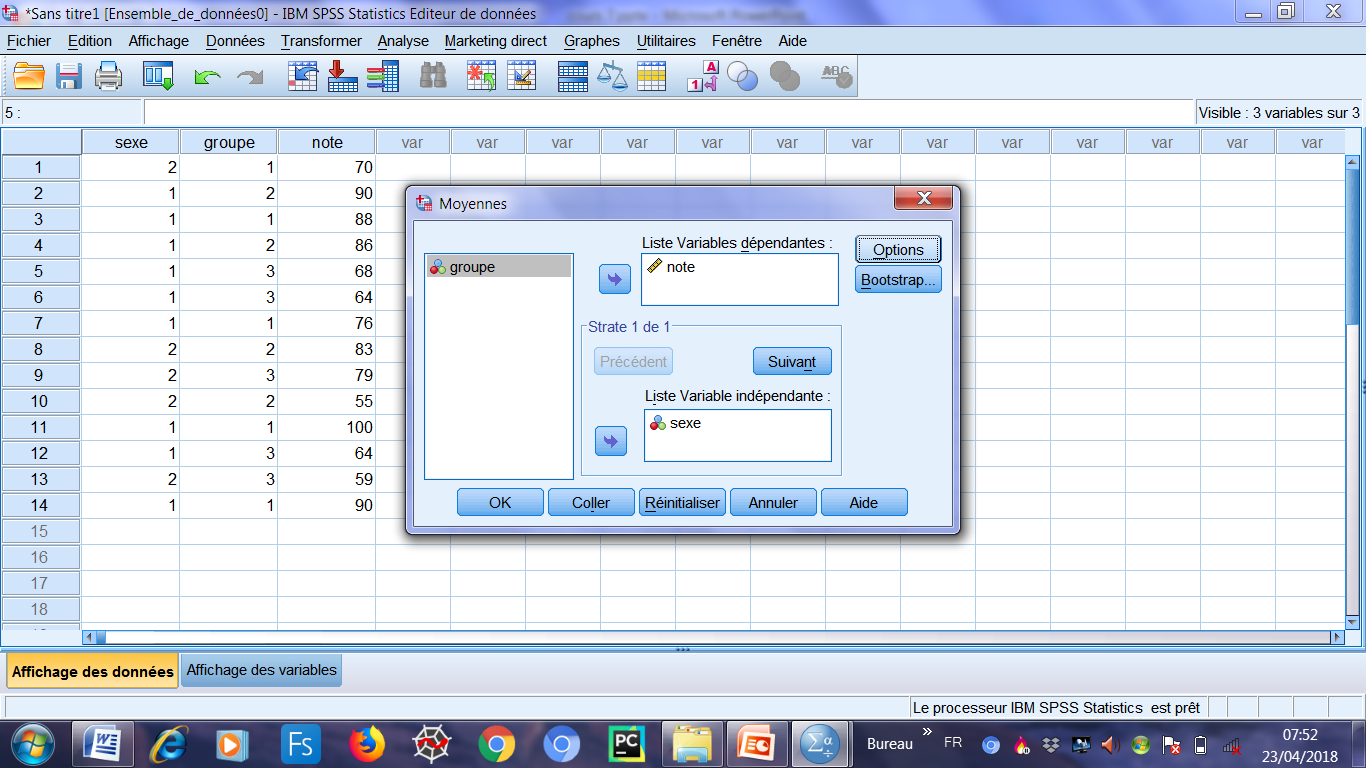 05/04/2020
7
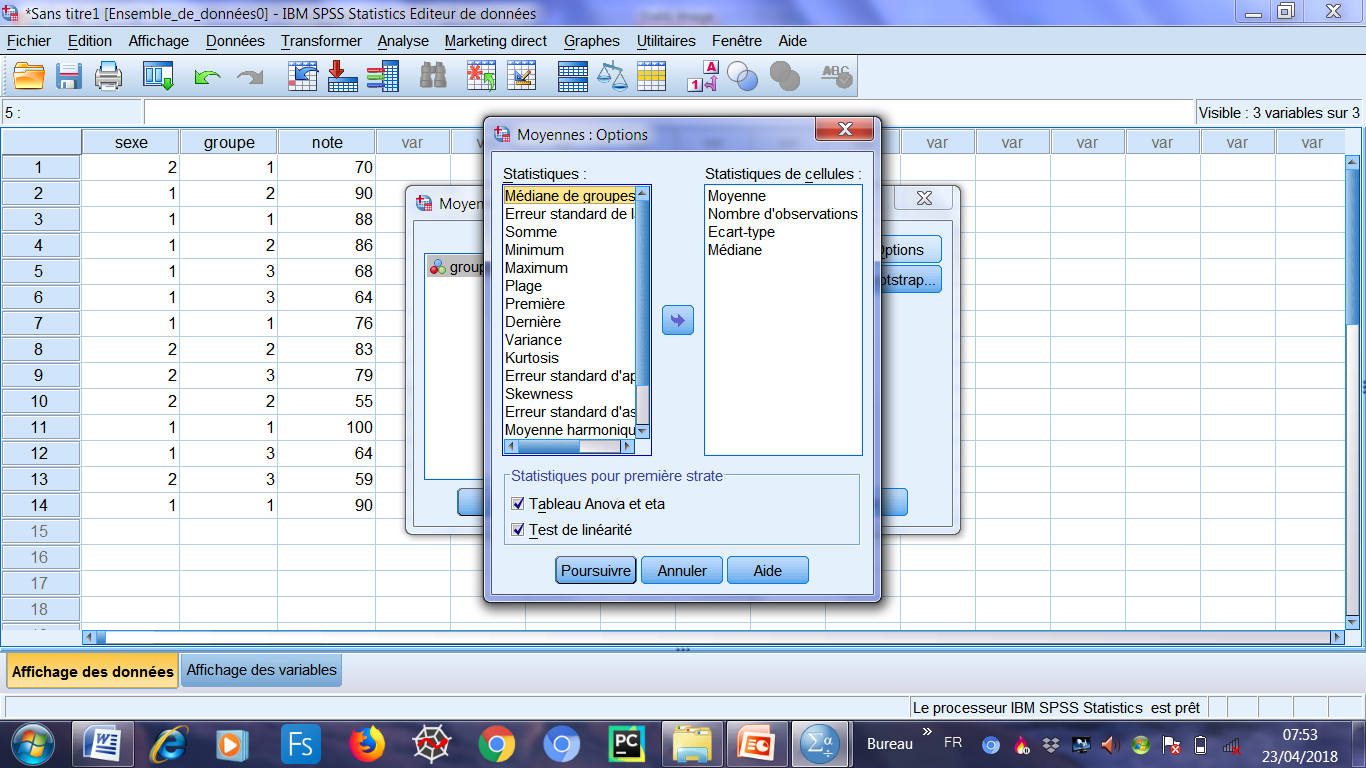 05/04/2020
8
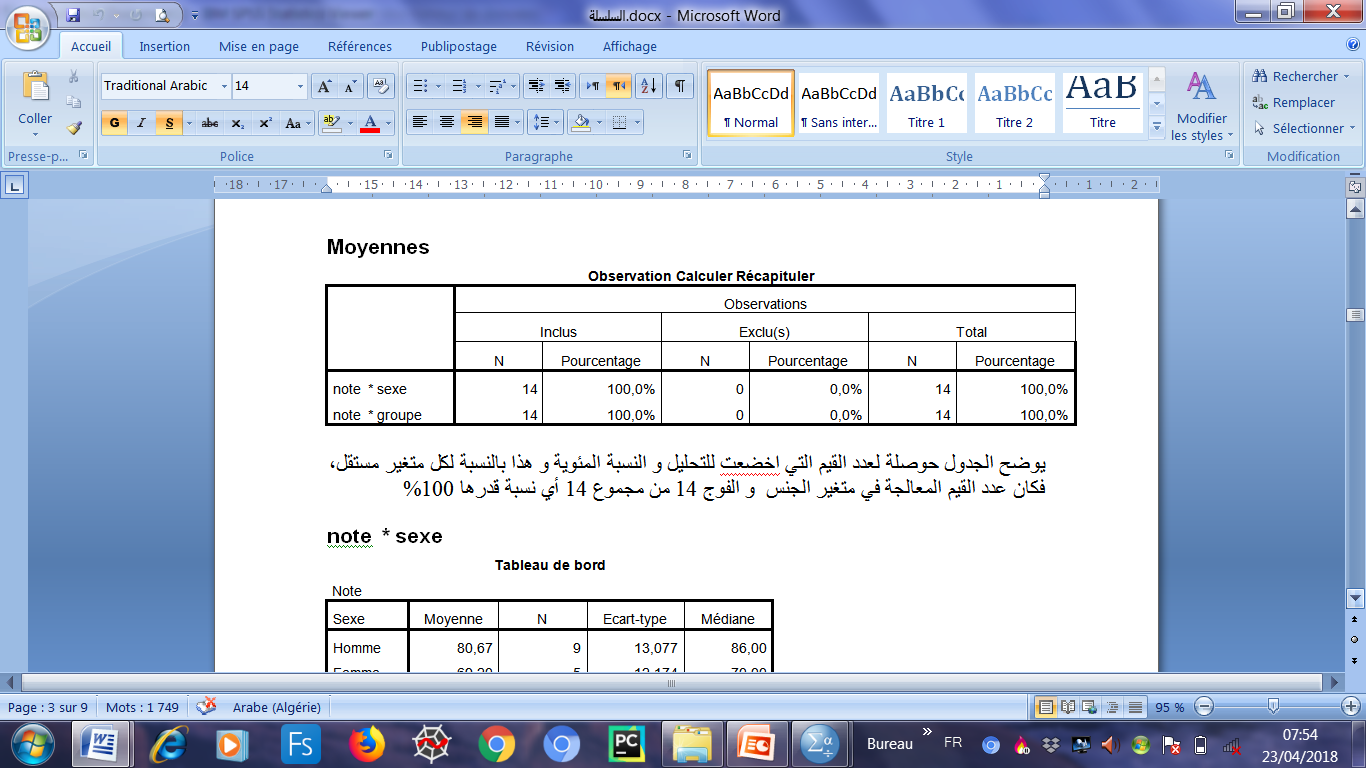 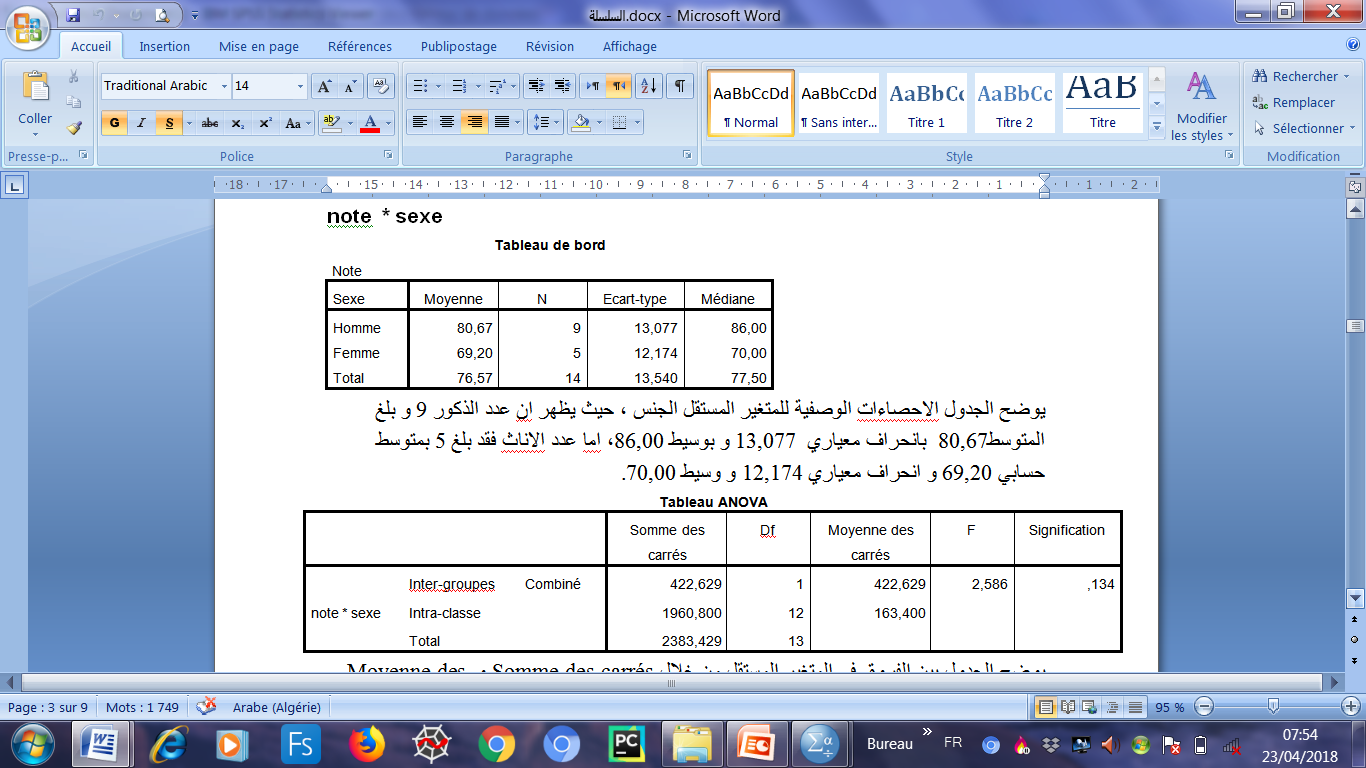 05/04/2020
9
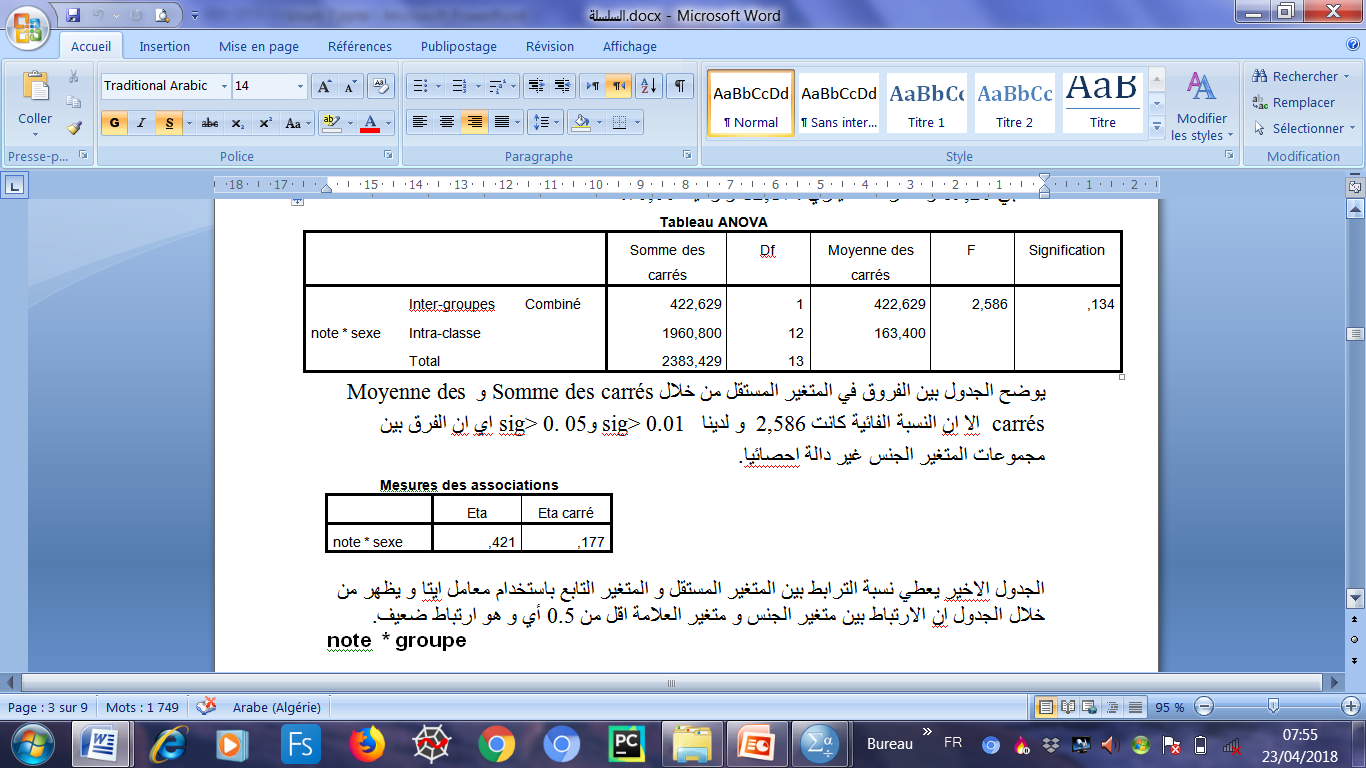 05/04/2020
10
2- Menu AnalyseComparer les moyennesMoyenne liste des variable dépendante ( exp: Note)  liste de variable indépendante (exp: groupe) option (نحدد الإحصائيات)  Ok.
05/04/2020
11
تقسيمات المتوسطات على حساب المتغيرات المستقلة مع بعضها البعض:
Menu AnalyseComparer les moyennes liste des variable dépendante ( exp: Note)   liste variable indépendante (exp: groupe) [Mode, Moyenne, Médiane, Ecart type Anova Eta Poursuivre Ok
05/04/2020
12
2- اختبار T لعينة واحدة (Test T)
يفيد هذا الاختبار في الكشف عن ما إذا كان هناك فرق جوهري بين المتوسط الحسابي للمجتمع الذي سحبت منه العينة و قيمة ثابتة ، كما يفيد هذا الاختبار في تقدير مجال الثقة لمتوسط المجتمع و هو اختبار يستخدم في حالة العينات الصغيرة حيث ( أقل من 30 مشاهدة) ، كما  انه لابد أن يتبع التوزيع الطبيعي.
05/04/2020
13
حساب اختبار T لعينة واحدة و مجال الثقة باستخدام برنامج الـSPSS
Menu Analyse Comparer les moyennes Test pour échantillon unique[ادخل المتغيرات] valeur de test [ادخل القيمة المقارن بها]   optionمجال الثقة  cocher (exclure les observations analyse par analysePoursuivre Ok
05/04/2020
14
حل التمرين الثاني من السلسة
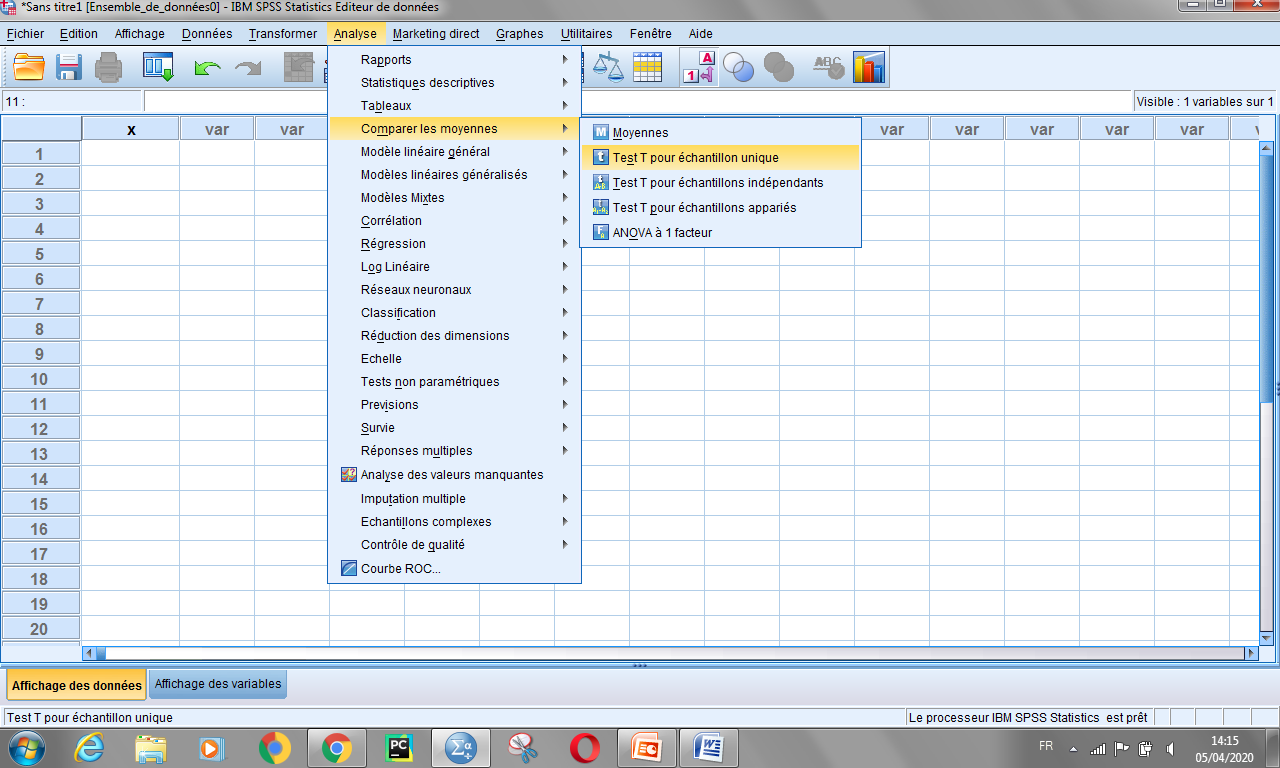 05/04/2020
15
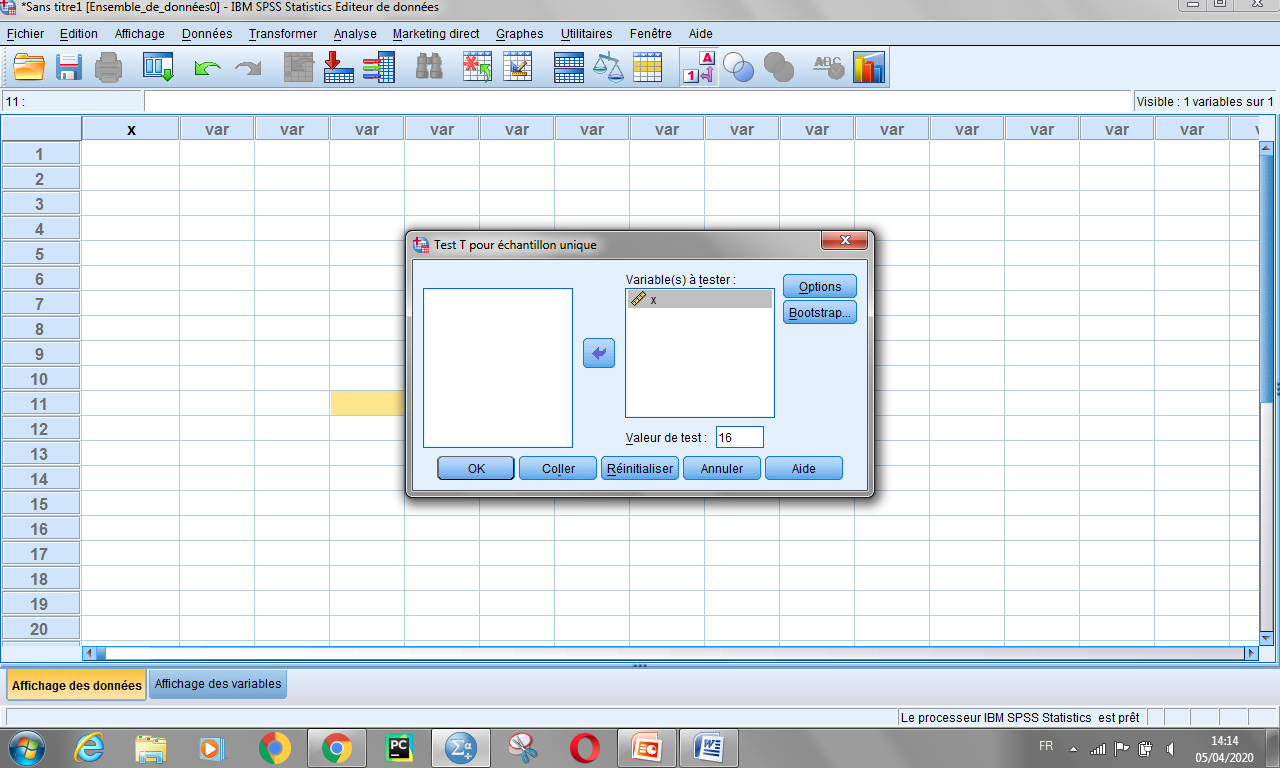 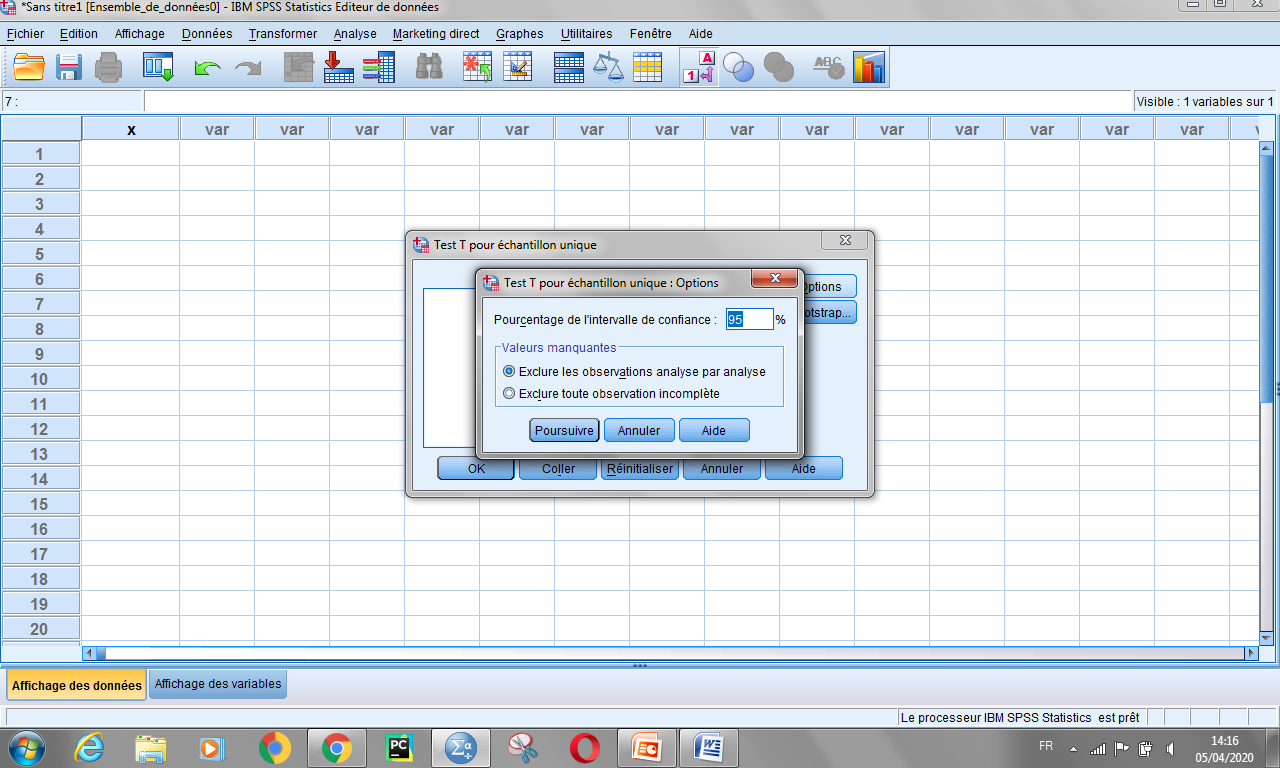 05/04/2020
16
[Speaker Notes: لاحظ تحليل النتائج في السلسة الخاصة بمقارنة المتوسطات 2]
3- حساب اختبار T لعينتين مستقلتين
قبل استخدام اختبار T لاختيار فرضيات البحث يجب أولا التأكد من توفر الشروط التالية:
يجب أن تكون البيانات في كلتا العينتين مستقلتين.
يجب أن تكون البيانات في كلتا العينتين كمية تم قياسها على مستوى المسافات على الأقل.
يجب أن تتوزع المجتمعات التي استخرجت منها العينتان وفق التوزيع الطبيعي أو قريب منه.
يجب أن يكون للمجتمعين الذين استخرج منها العينتان نفس التباين.
05/04/2020
17
حساب اختبار T لعينتين مستقلتين باستخدام برنامج الـSPSS
Menu Analyse  Comparer les moyennesTest pour échantillon indépendante variable à tester[ادخل المتغيرات] critère de regroupement qualitatif [ادخل المتغير] définir les groupes  groupe1 groupe2 Poursuivre Ok
05/04/2020
18
4- اختبار T لعينتين مترابطتين
توجد ثلاث حالات يمكن أن تكون فيها عينتين مترابطتين و تتمثل في :
الحالة 01: و هي الحالة التي نلاحظ فيها أفراد نفس العينة في موقفين مختلفين.
الحالة 02: تحدث هذه الحالة عندما نقوم باختبار قبلي و اختبار بعدي على نفس العينة من الأفراد .
الحالة 03: و هي نادرة الحدوث لكونها تتطلب عينة كبيرة الحجم و تتمثل هذه الحالة في اخذ في عينتين تنشر كان في خاصية معينة و التي تمثل المتغير المستقل بحيث تكون له علاقة قوية مع المتغير التابع.
و الهدف الأساسي من استخدام اختبار T و هو معرفة ما إذا كانت الفروق المشاهدة بين العينتين 1 و 2 هي فروق ذات دلالة إحصائية.
05/04/2020
19
حساب اختبار T لعينتين مترابطتين باستخدام برنامج الـSPSS
Menu Analyse Comparer les moyennes Test pour échantillon appariés [ادخل المتغيرات] option  أحدد مجال الثقة Poursuivre Ok
05/04/2020
20
5- تحليل التباين جدول ANOVA
هو الأسلوب الذي يجب أن يلجأ إليه الباحث عند مقارنة عدد من المتوسطات مع بعضها البعض، و تتمثل أهداف تحليل التباين فيما يلي:
الكشف عن مدى تجانس العينات و مدى انتسابها لنفس المجتمع.
الكشف عن الفروق بين المجموعات أو بين مستويات نفس المتغير .
الكشف عن الفروق  بين أفراد نفس المجموعة.
05/04/2020
21
حساب تحليل التباين  (ANOVA)باستخدام برنامج الـSPSS
في تحليل التباين لتفسير ظاهرة اقتصادية Anova à 1 facteur يستخدم 
معينة و ذلك بتحديد متغير تابع يفسر من قبل متغير آخر.
Menu Analyse-->  Comparer les moyennes-> ANOVA à 1 facteur  liste de variable dépendante [ادخل المتغير] critère [ ادخل المتغير]            LSD
                                                       Dunnett
                                                       Modalité de contrôle
Poursuivre Ok
05/04/2020
22
حل التمرين الثالث من السلسة
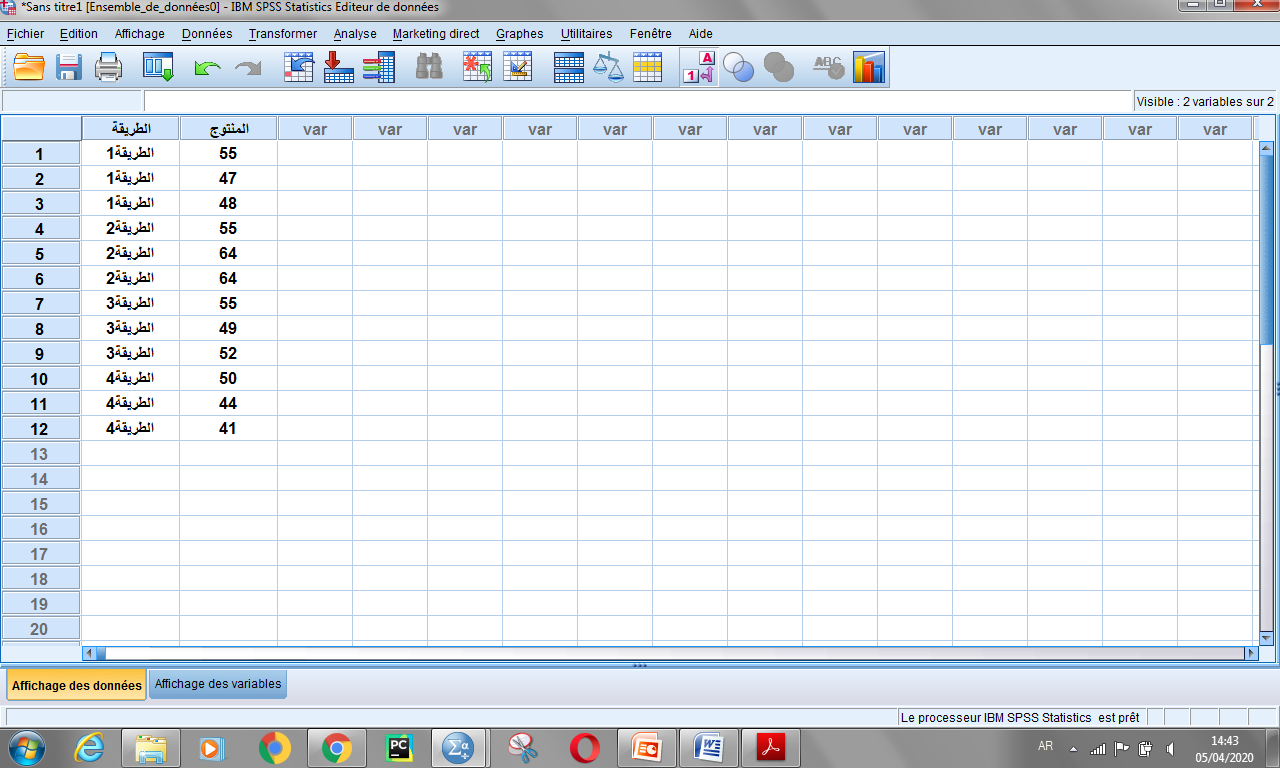 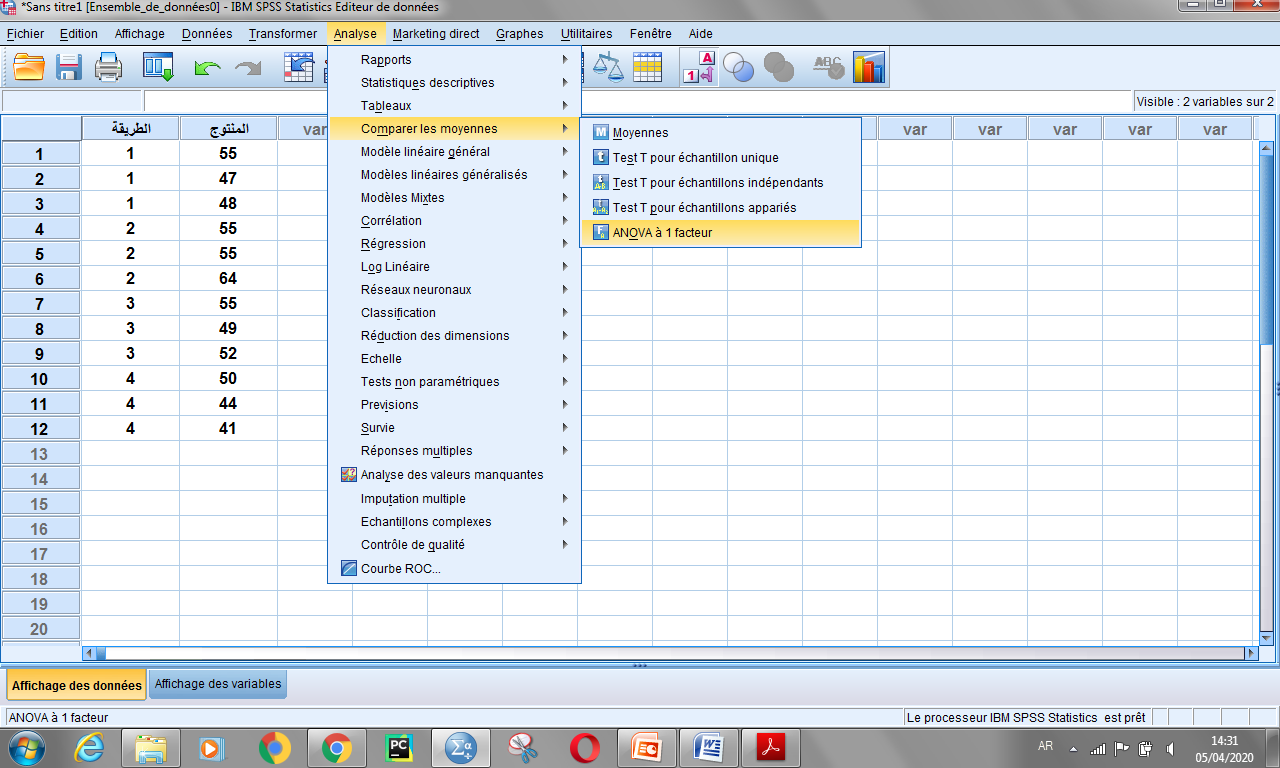 05/04/2020
23
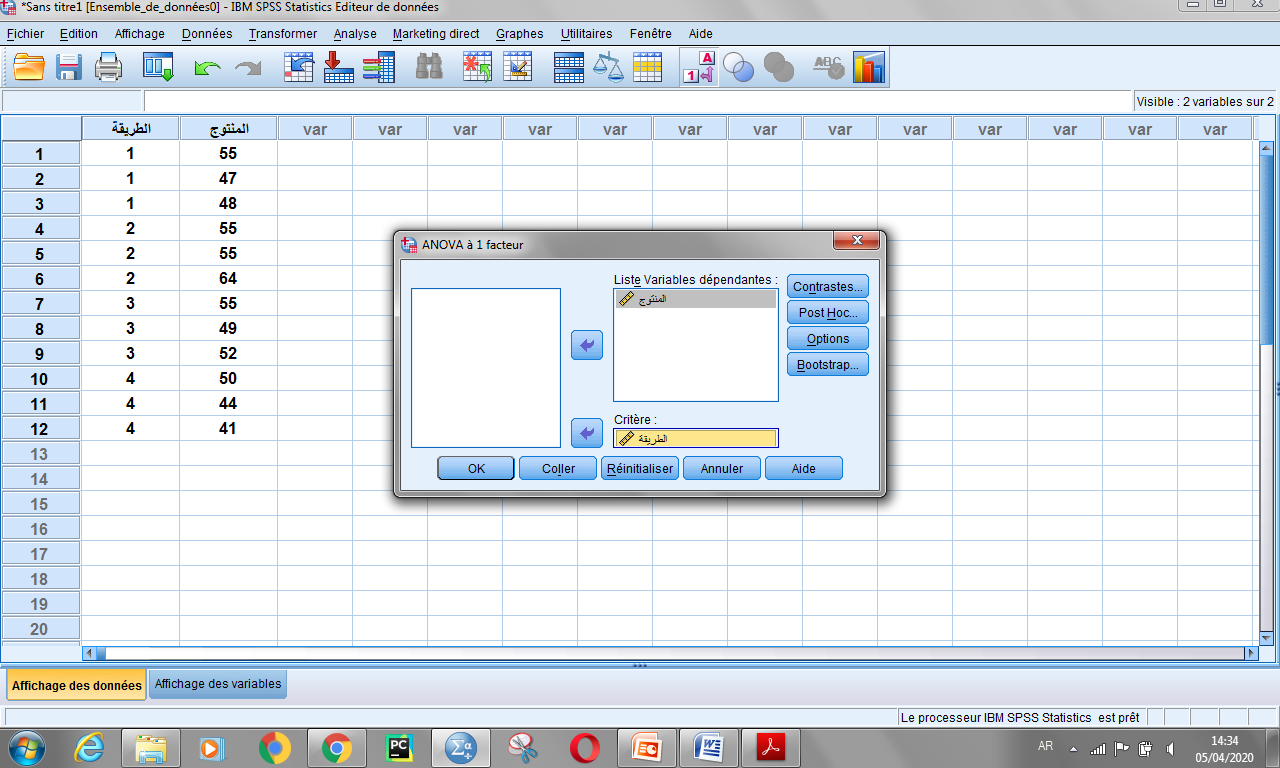 اختر Post_Hoc
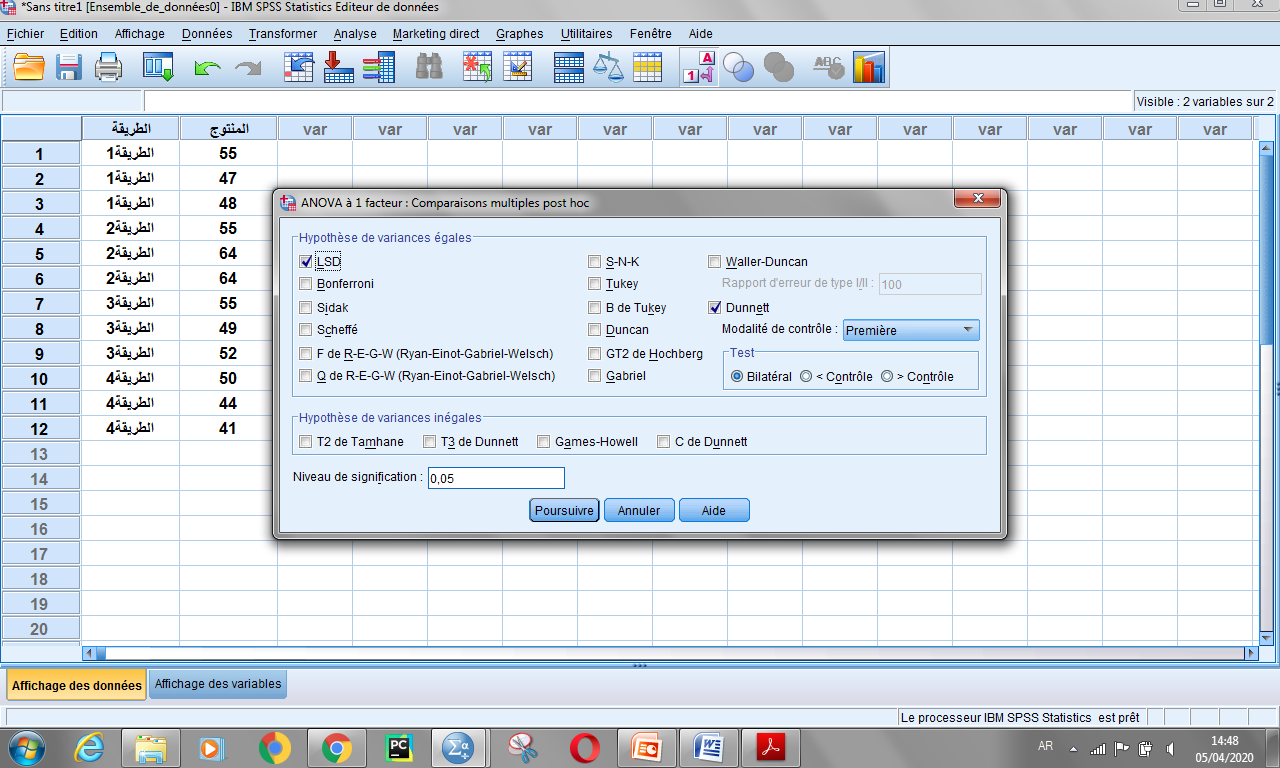 05/04/2020
24
[Speaker Notes: لاحظ تحليل النتائج في السلسة الخاصة بمقارنة المتوسطات التمرين 3]